MOKYTOJAS VIENAI DIENAI!
ESATE Į TIKSLIUOSIUS MOKSLUS ORIENTUOTOS GIMNAZIJOS MOKINYS

JŪSŲ KLASĖ BUVO PAKVIESTA Į TRYLIKAMEČIŲ MOKINIŲ KLASĘ, KURIE DAR TIK RENKASI, Į KURIĄ GIMNAZIJĄ EITI.
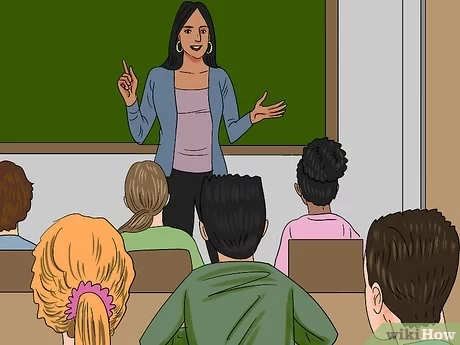 MOKYTOJAS VIENAI DIENAI!
JŪSŲ TIKSLAS - PAAIŠKINTI VISIEMS MOKINIAMS, KODĖL STEAM DALYKAI YRA SVARBŪS.
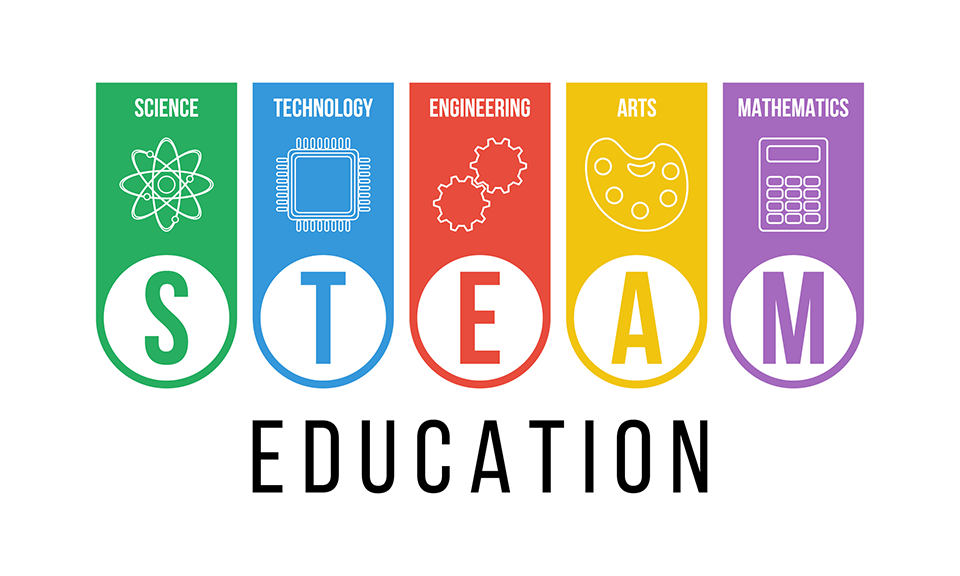 MOKYTOJAS VIENAI DIENAI!
KAS ASMENIŠKAI JUS MOTYVAVO, RINKTIS TOKĮ KELIĄ.
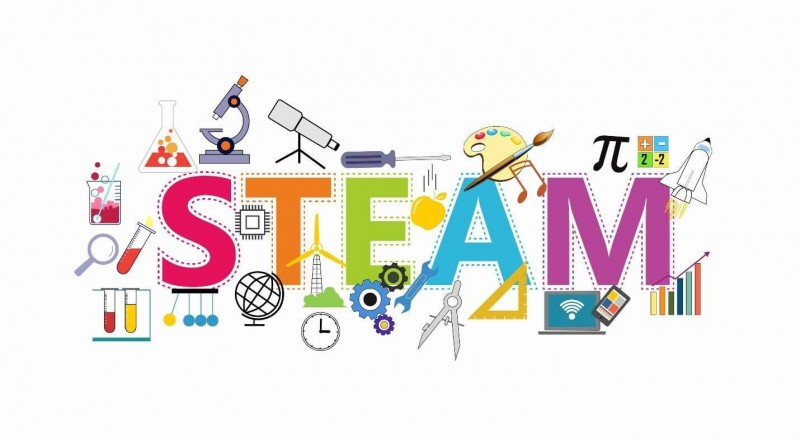 MOKYTOJAS VIENAI DIENAI!
VYRAUJA STEREOTIPAS, KAD VAIKINAI PASIEKIA GERESNIŲ REZULTATŲ DĖL „ĮGIMTO” GUVAUS PROTO, O MERGINOS TURI ĮDĖTI DAUG PASTANGŲ IR DARBO.
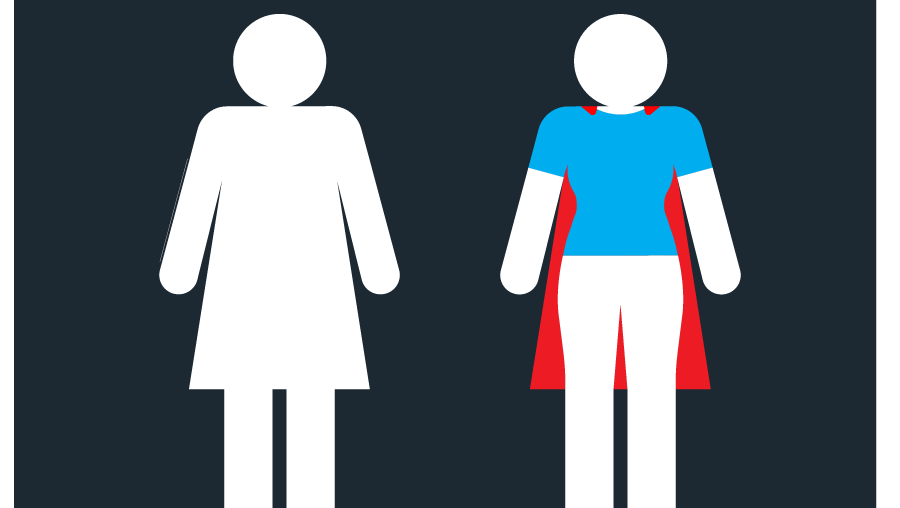 MOKYTOJAS VIENAI DIENAI!
RASKITE BENT 4 ARGUMENTUS, SKATINANČIUS MOKSLEIVIUS, YPAČ MERGINAS, RINKTIS STEAM MOKYMOSI KRYPTĮ.
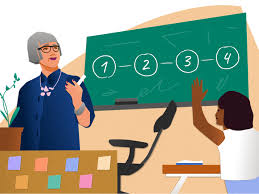 MOKYTOJAS VIENAI DIENAI!
PATEIKITE JIEMS PAVYZDŽIŲ.
(PVZ., PARODYKITE VAIZDO ĮRAŠUS, INTERVIU, FILMUKUS).
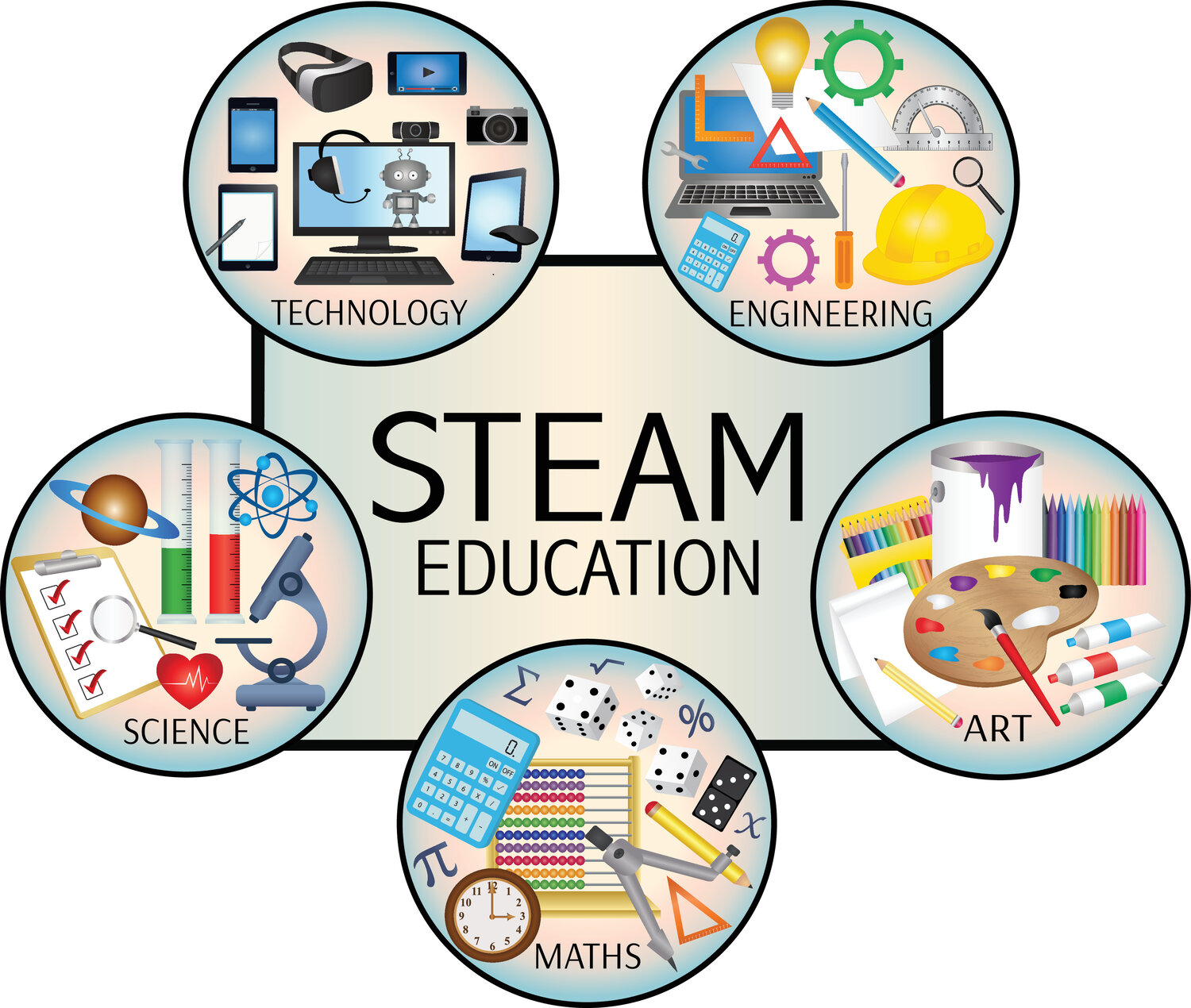